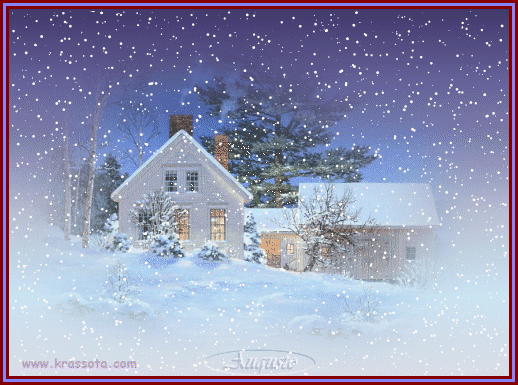 Урок литературного чтения во 2 классе
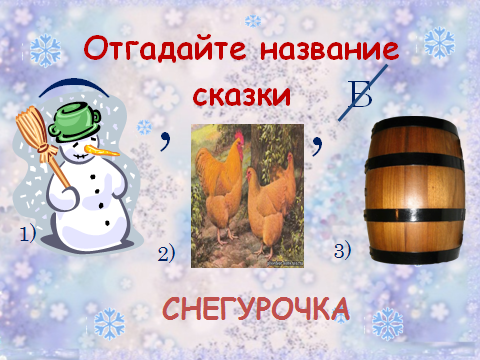 Тема: «
»
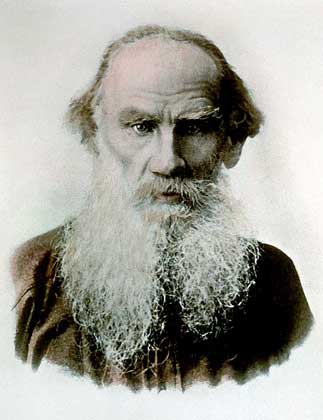 Русская народная сказка
в обработке Л.Толстого
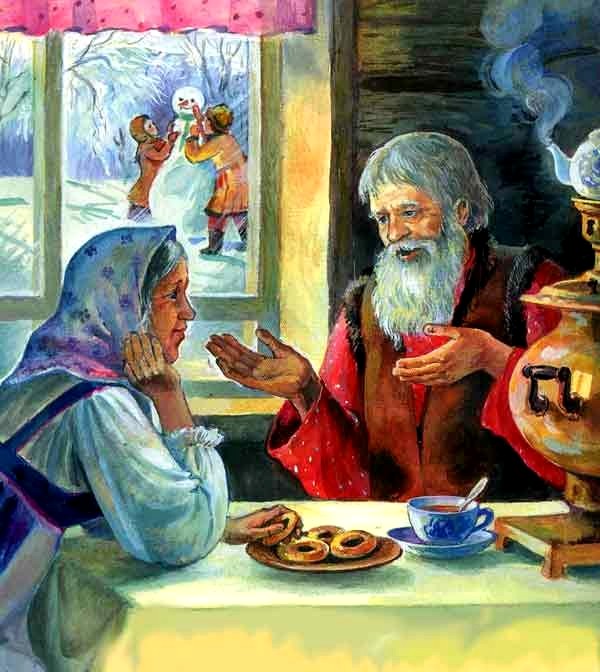 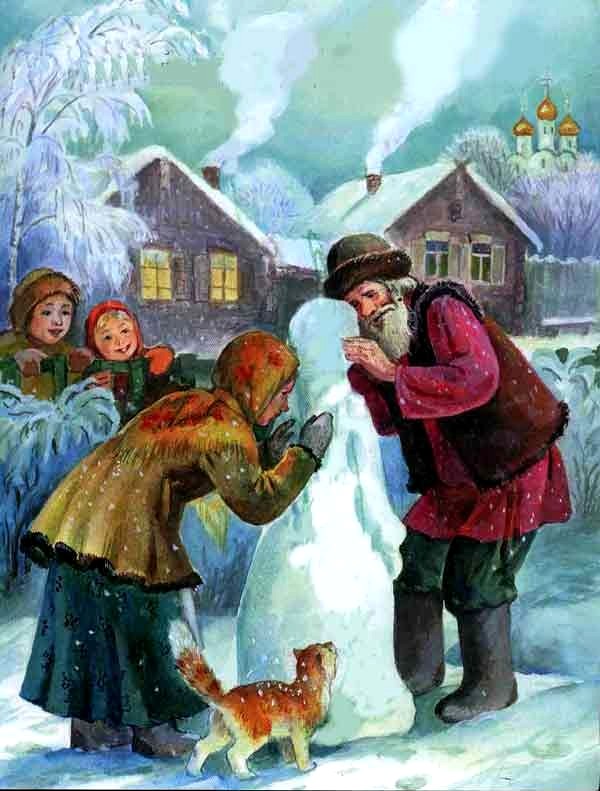 сапожки сафьяновые
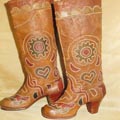 лента атласная
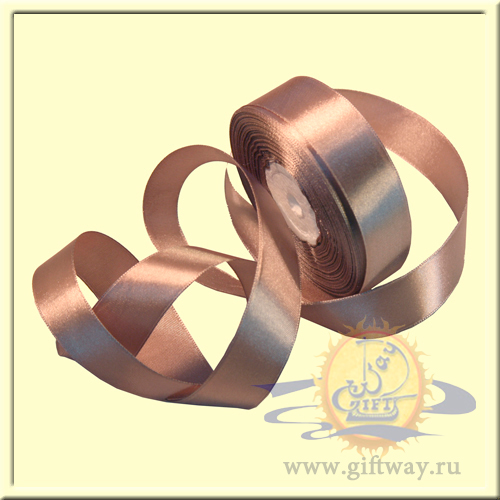 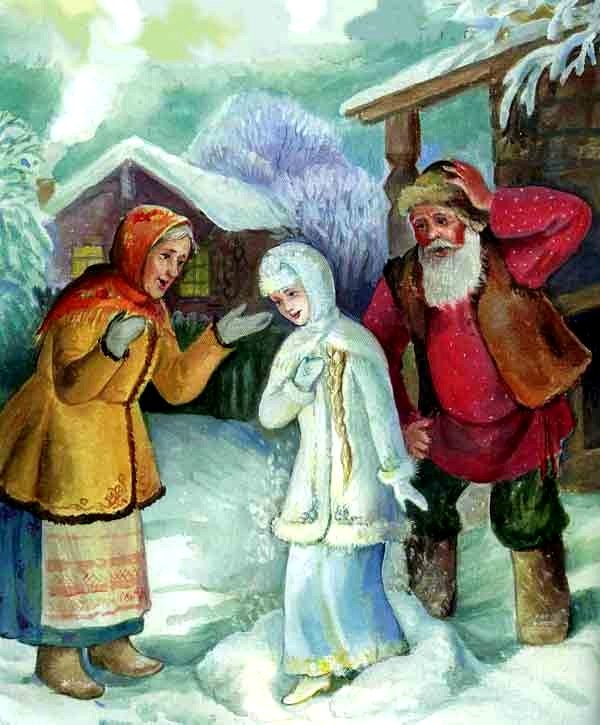 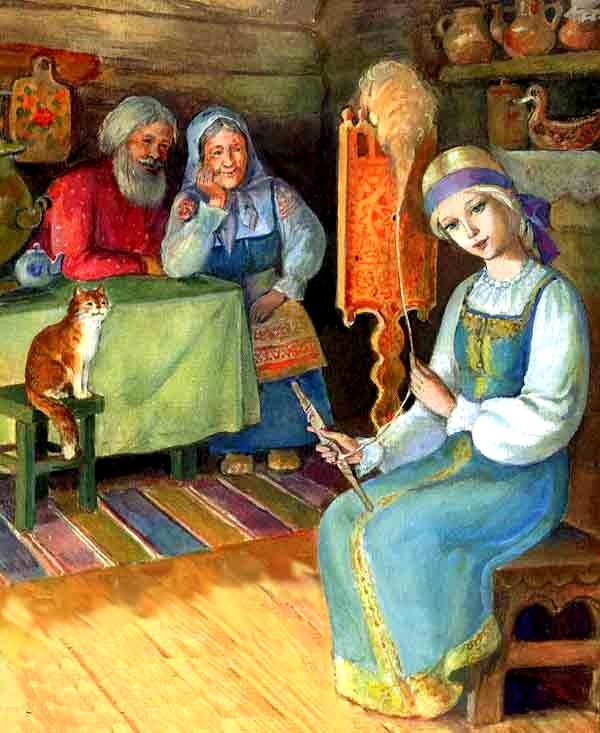 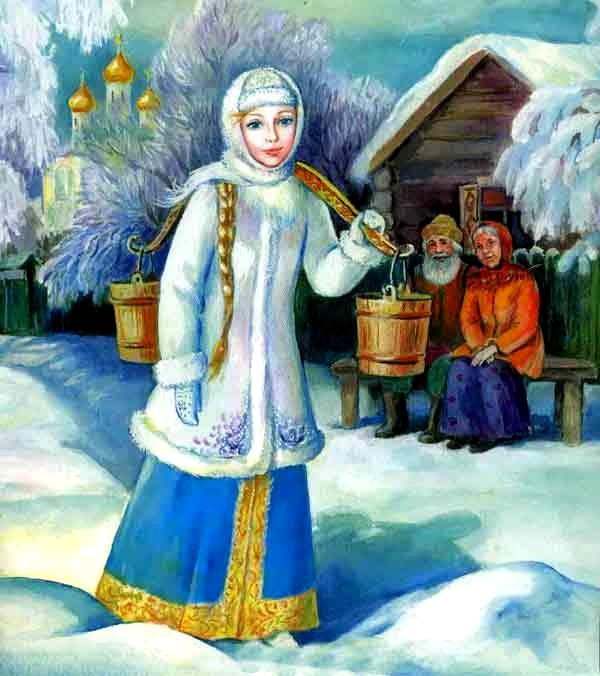 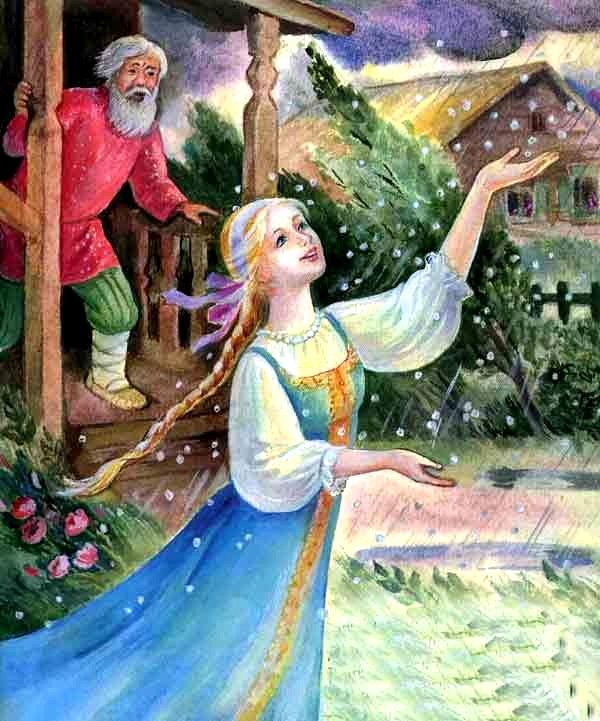 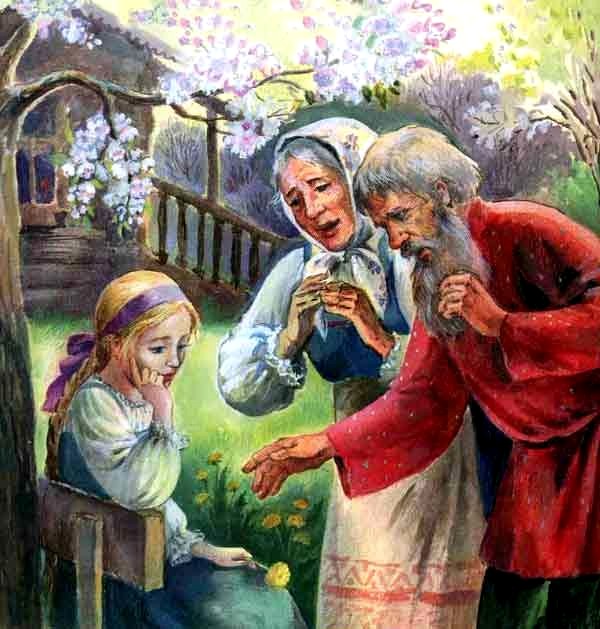 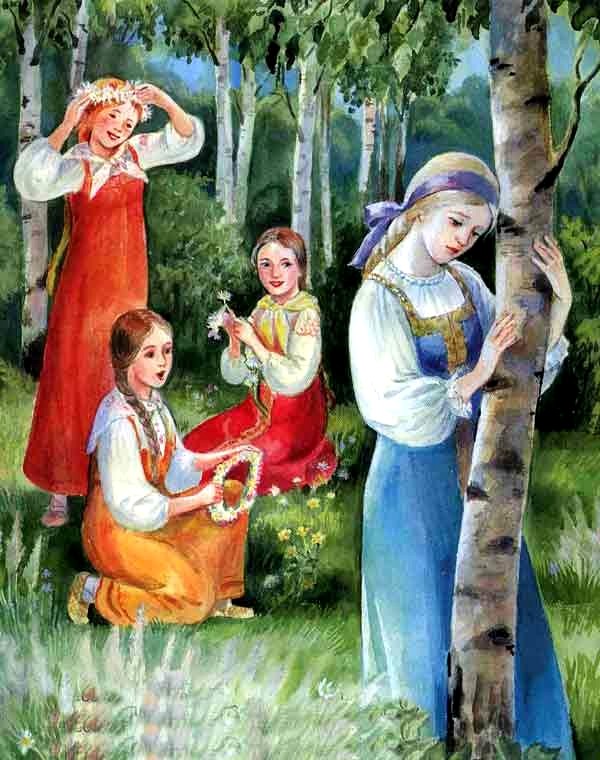 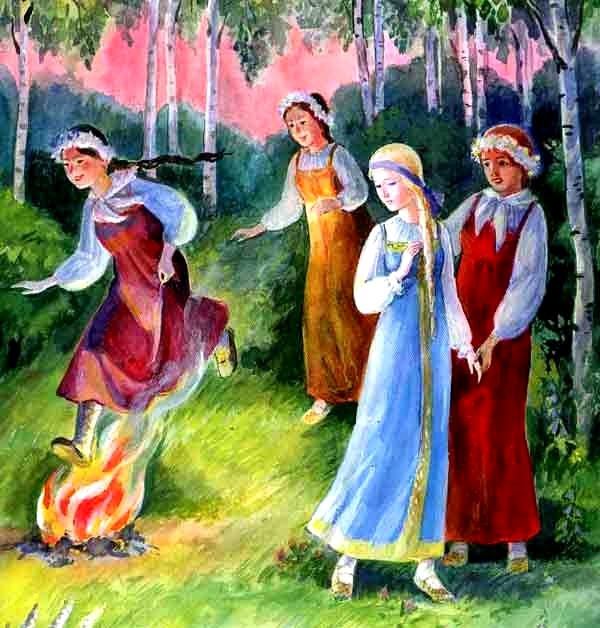 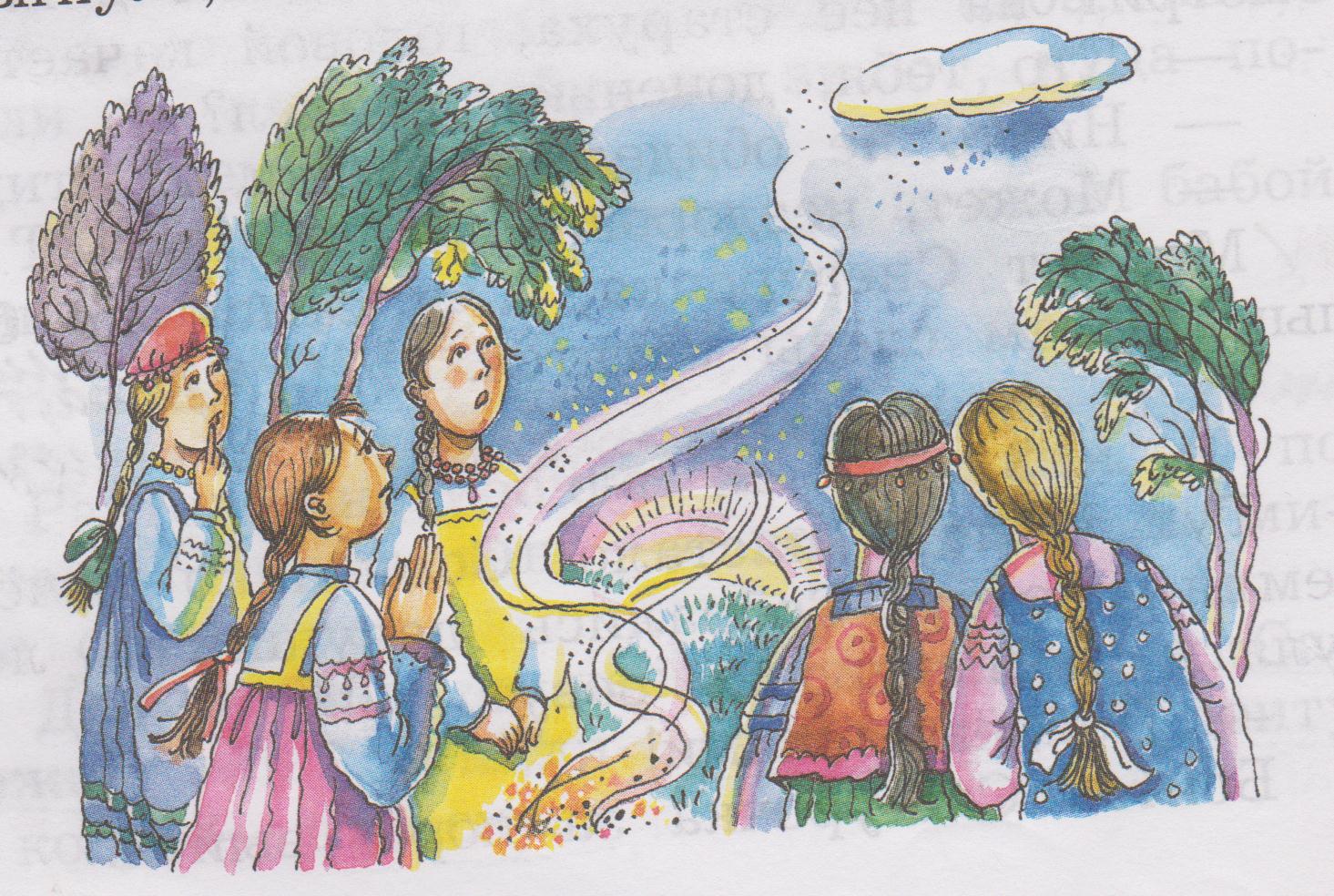 План
Появление  Снегурочки.
Снегурочка боится солнышка
Растаяла Снегурочка
Синквейн — это небольшое произведение, которое составляется по определённым правилам:
1) Существительное 
2) Два прилагательных 
3) Три глагола 
4) Фраза из четырёх слов — что автор думает о данном персонаже
5) Существительное — новое имя героя
Снегурочка.
Ласковая, приветливая.
Улыбается, поёт, радует.
Хорошая дочка любящим родителям.
Мечта.
Домашнее задание
1 уровень – обязательный
    стр. 151-155, читать выразительно, отвечать 
    на  вопросы
2 уровень – пересказ  сказки  по  плану
    
3 уровень – творческий
    нарисовать девочку- Снегурочку;
    написать мини - сочинение «Почему Снегурочка
 растаяла?»;
    подобрать пословицы, подходящие к этой сказке
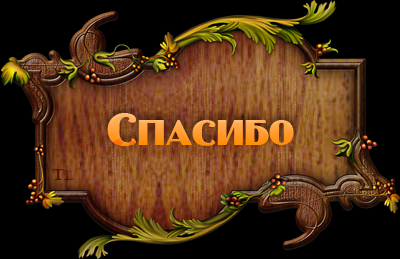